Основные права и обязанности детей в России
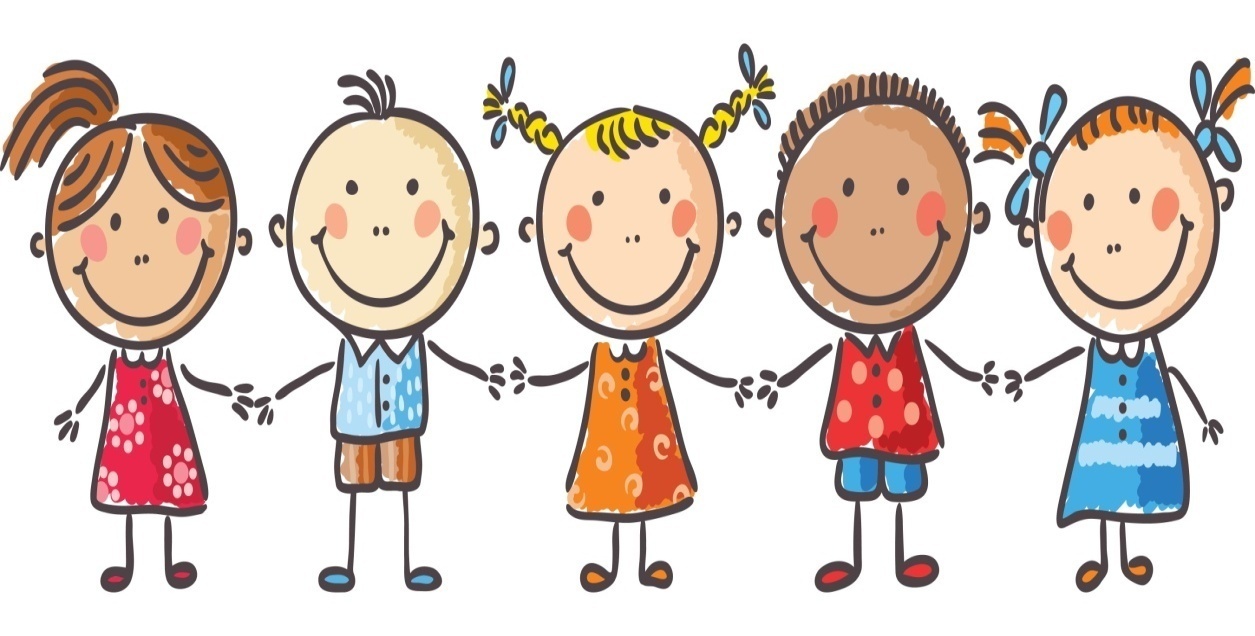 Организация Объеденных наций во Всеобщей декларации прав человека провозгласила, что дети имеют право на особую защиту, заботу и помощь, и что «ребенок, в виду его физической и умственной незрелости, нуждается в специальной охране и заботе, включая надлежащую правовую защиту, как до, так и после рождения». Конвенция о правах детей состоит из 54 статей, в которых отражены основные права детей в России.
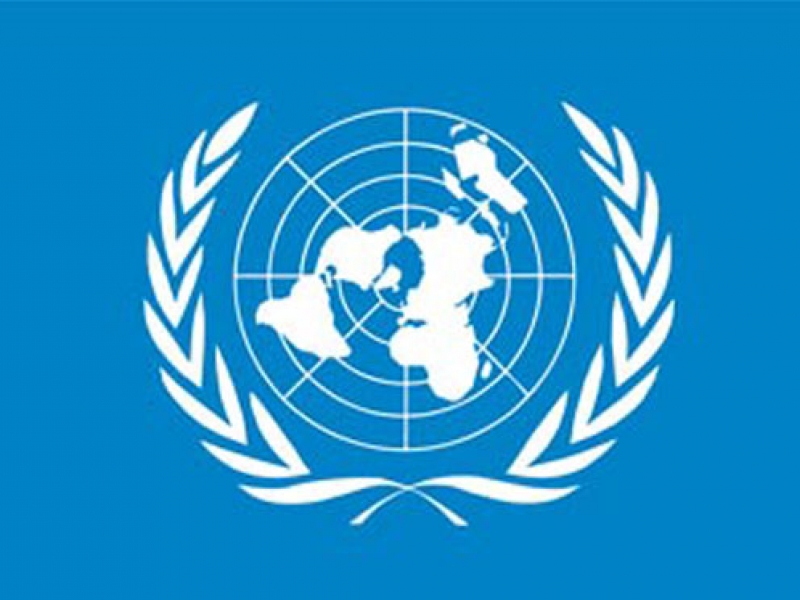 О правах детей и подростков говорится в законодательстве об образовании, в трудовом законодательстве, гражданском, уголовном.Определенными правами человек обладает уже с рождения, но по достижении 10, а особенно 14 и 16 лет их объем сильно увеличивается. Но вместе с правами возрастают также обязанности и ответственность.
Ребёнок от момента рождения до 6 лет имеет
Обязанности
Право
на имя, отчество, фамилию;
 знать своих родителей, жить и воспитываться в семье (если это не противоречит интересам ребенка);
 на гражданство;
 на заботу и воспитание родителями (или лицами, их заменяющими);
 на всестороннее развитие и уважение человеческого достоинства;
 выражать свое мнение при решении в семье любого вопроса, затрагивающего его интересы;
 на защиту своих прав и законных интересов родителями (лицами, их замещающими), органами опеки и попечительства, прокурором и судом; 
иметь на праве собственности имущество (полученное в дар или в наследство, а также приобретенное на средства ребенка);
 на самостоятельное обращение в орган опеки и попечительства за защитой своих прав.
слушаться родителей и лиц, их заменяющих;
 принимать их заботу и воспитание, за исключением случаев пренебрежительного, жестокого, грубого, унижающего человеческое достоинство обращения, оскорбления или эксплуатации; 
 соблюдать правила поведения, установленные в воспитательных и образовательных учреждениях, дома и в общественных местах.
По мере взросления ребенок приобретает все новые права, которые остаются с ним, пока он не станет взрослым и получит всю полноту прав и обязанностей. С 6 лет добавляются
Право
      самостоятельно совершать мелкие бытовые сделки (купить мороженое, поменяться с друзьями игрушками);
      совершать сделки, направленные на безвозмездное получение выгоды, не требующие нотариального удостоверения или государственной регистрации (можно принять практически любой подарок, кроме квартиры и автомобиля и т.д.);
Обязанности
слушаться родителей и лиц, их заменяющих, принимать их заботу и внимание (за исключением случаев пренебрежительного, грубого, унижающего человеческое достоинство обращения или оскорбления);
получить основное общее образование (9 классов); 
соблюдать правила поведения, установленные в воспитательных и образовательных учреждениях, дома и в общественных местах.
Ответственность
 перед преподавателями, администрацией учебного заведения;
 за совершение общественно опасных действий, бродяжничество, уклонение от учебы, пьянство —вплоть до направления комиссией по делам несовершеннолетних в специальные учебно-воспитательные учреждения.
С 8 лет добавляются
Право
на участие в детском общественном объединении.
Обязанности
 соблюдать устав школы и правила          детского общественного объединения.
Ответственность
 перед детским общественным объединением и его участниками.
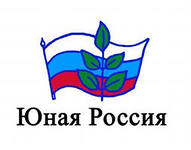 С 10 лет добавляются


Права

 на учет мнения ребенка при решении в семье любого вопроса, затрагивающего его интересы;

 быть заслушанным в ходе любого судебного или административного разбирательства;

 давать согласие на изменение своего имени и фамилии, на восстановление в родительских правах кровных родителей, на усыновление или передачу в приемную семью.
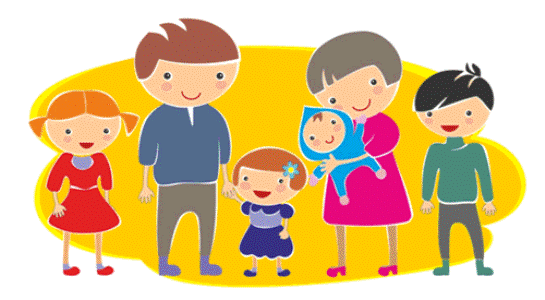 С 14 лет добавляются
Права
 самостоятельно обращаться в суд для защиты своих прав в определенных случаях 
 требовать отмены усыновления; 
 давать согласие на изменение своего гражданства;
 работать (работники в возрасте до шестнадцати лет) не более 24 часов в неделю;
 заключать любые сделки с согласия родителей, лиц, их заменяющих;
 самостоятельно распоряжаться своим заработком, стипендией, иными доходами;
 управлять велосипедом при движении по дорогам, учиться вождению мотоцикла;
 участвовать в молодежном общественном объединении.
Обязанности
 получить паспорт гражданина Российской Федерации; 
выполнять трудовые обязанности в соответствии с условиями контракта, правилами учебного и трудового распорядка и трудовым законодательством;
 соблюдать устав школы, правила молодежного общественного объединения.
Ответственность
исключение из школы за совершение правонарушений, в том числе грубые и неоднократные нарушения устава школы;
 самостоятельная имущественная ответственность по заключенным сделкам;
 возмещение причиненного вреда;
 ответственность за нарушение трудовой дисциплины;
уголовная ответственность за отдельные виды преступлений.
С 16 лет добавляются
Права
работать (работники в возрасте от шестнадцати до восемнадцати лет) не более 35 часов в неделю;
 быть членом кооператива; 
 вступать в брак при наличии уважительных причин с разрешения органа местного самоуправления;
 управлять транспортными средствами категории «M» и подкатегории «A1» (мопеды и легкие квадроциклы, мотоциклы) при движении по дорогам, учиться вождению автомобиля;
Ответственность
ответственность за административные правонарушения в порядке, установленном законодательством Российской Федерации ;
 ответственность за совершение всех видов уголовных преступлений.
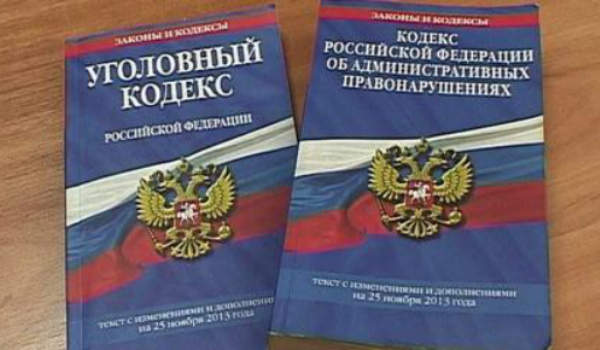 С 17 лет добавляется

Обязанность
 встать на воинский учет (пройти комиссию и получить приписное свидетельство).
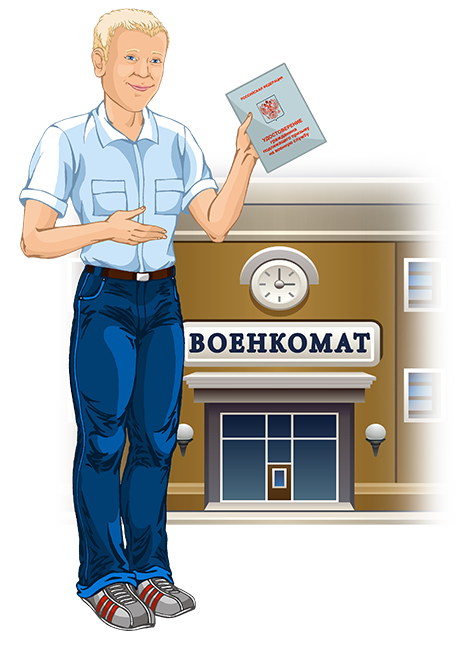 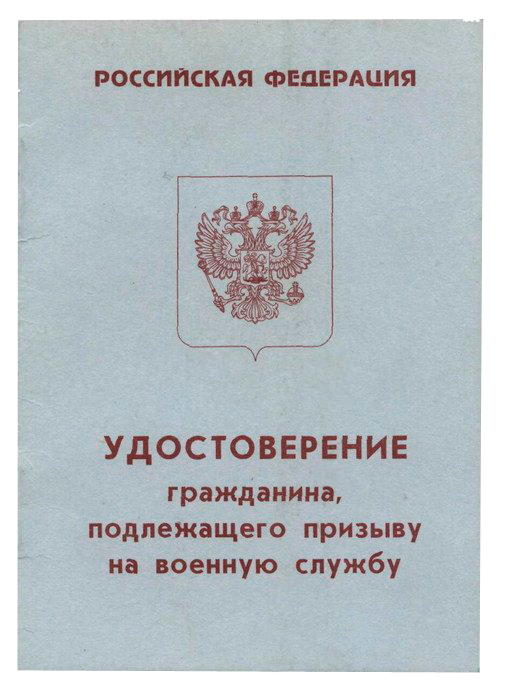 В 18 лет человек становится полностью дееспособным, т.е. может иметь и приобретать своими действиями все права и обязанности, а также нести за свои действия полную ответственность.
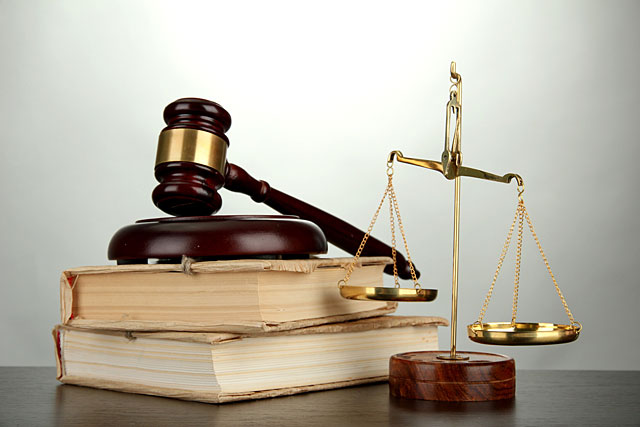